“The Pedestrian”6 Things You Should Know About the Future
English 10 Short Story Unit
Technology
Televsion
1989
2014
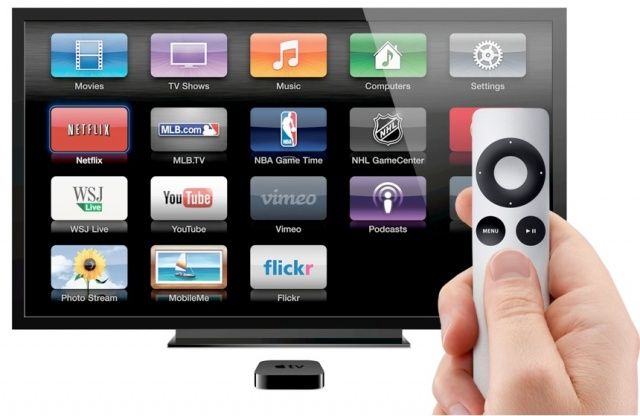 Telephone
1989
2014
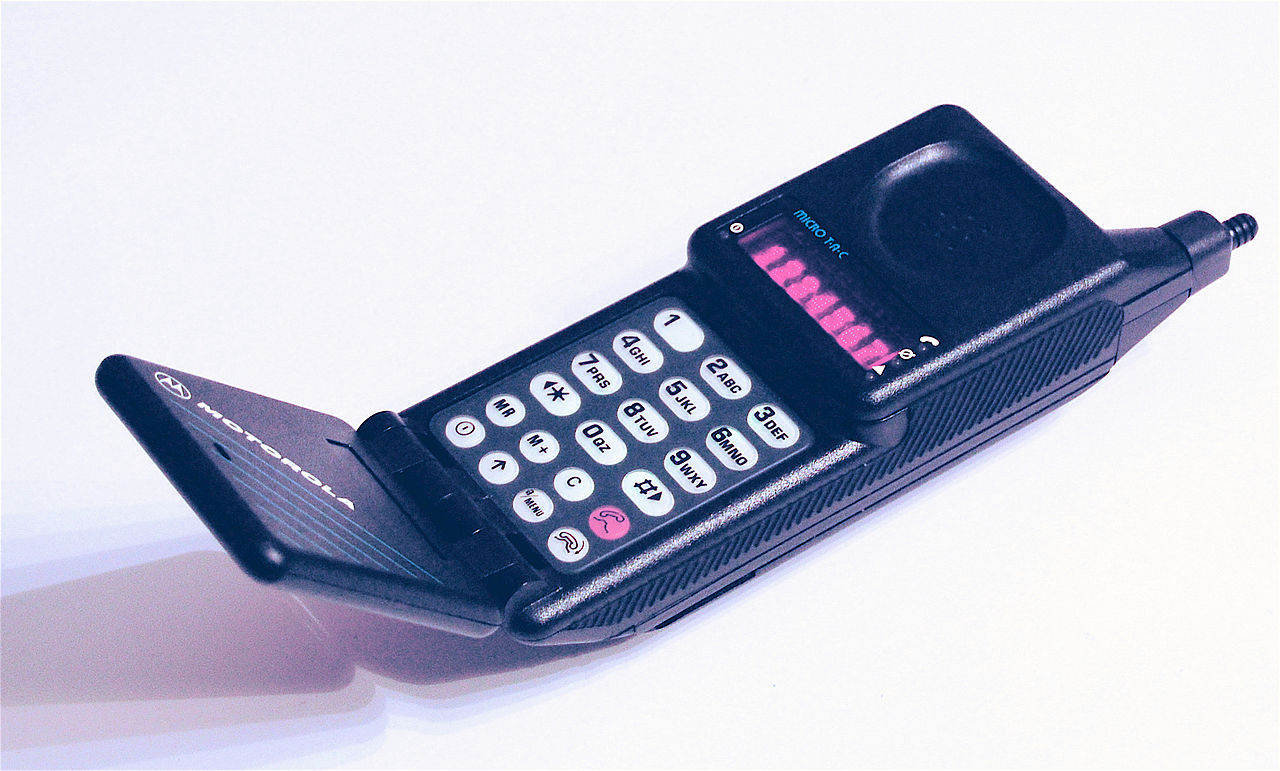 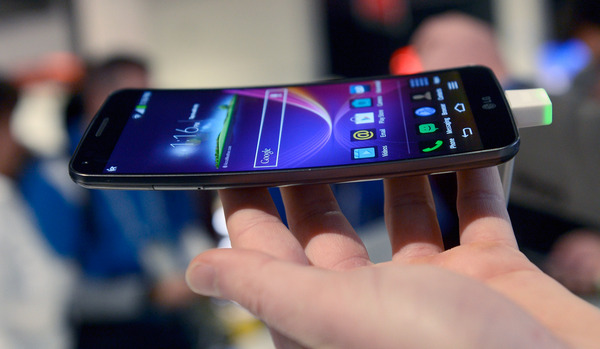 Computers
1989
2014
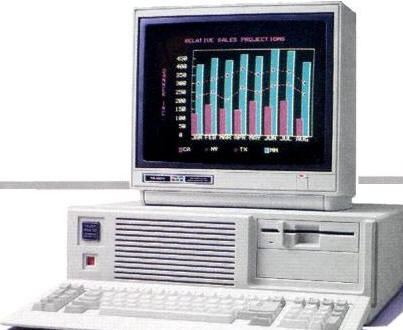 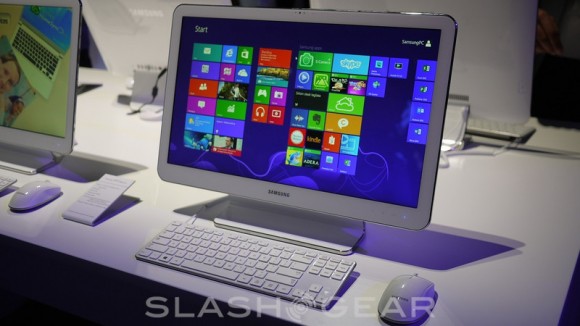 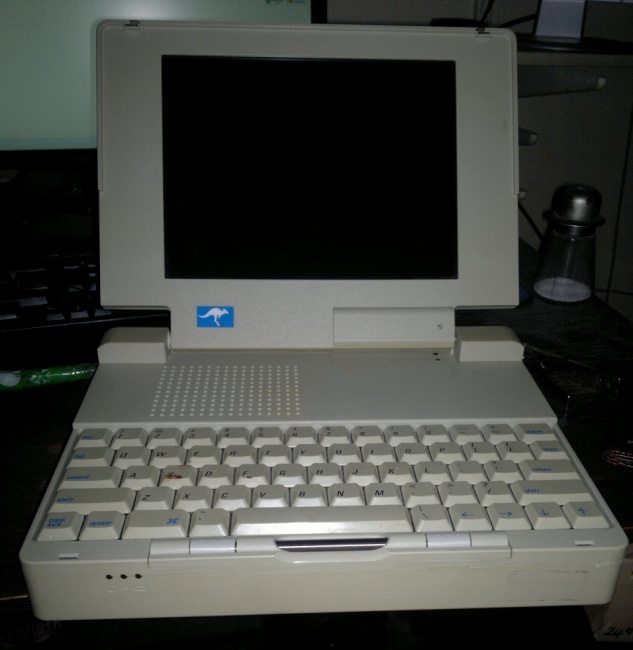 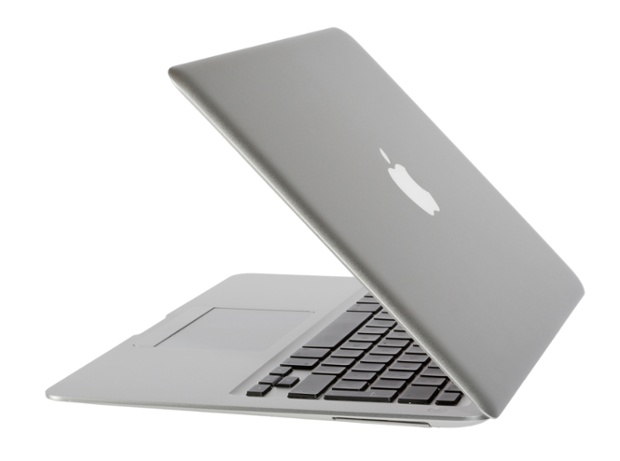 Internet/Google Development
1989
2014
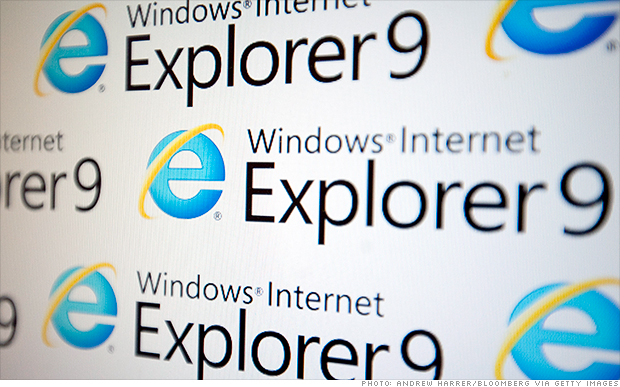 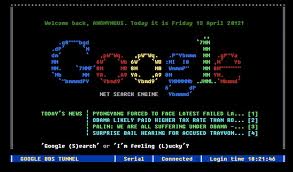 Payments
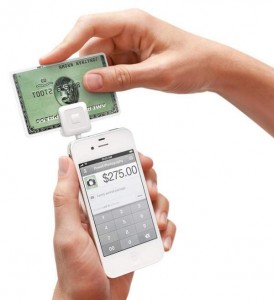 1989
2014
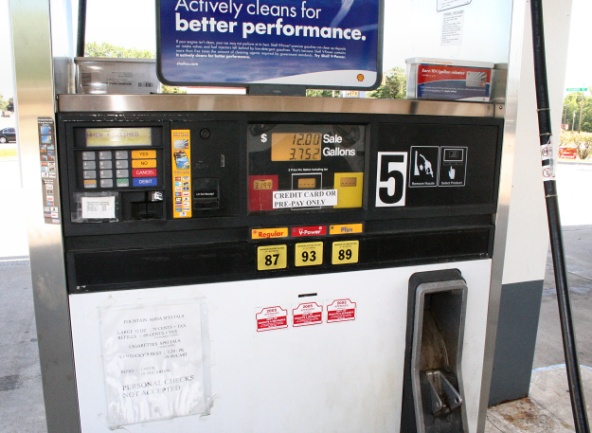 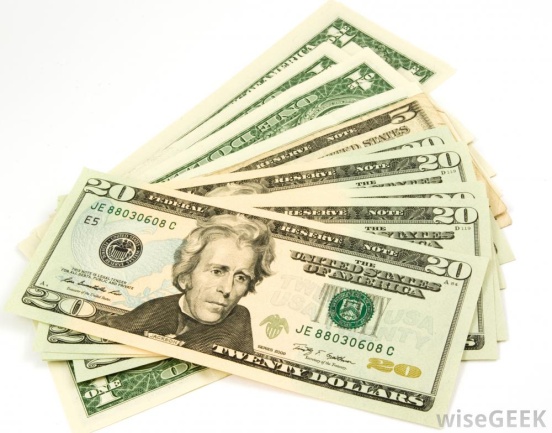 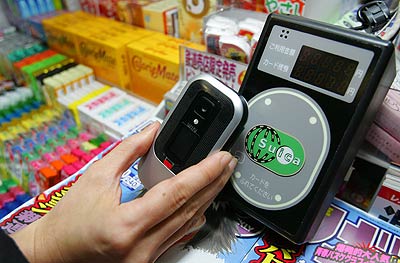 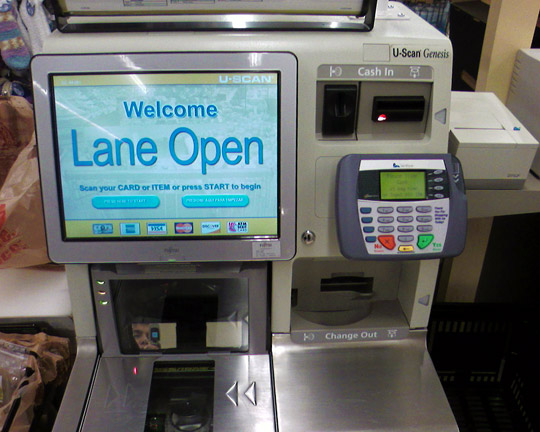 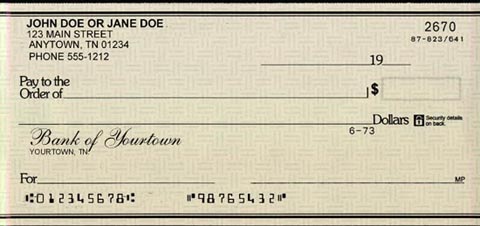 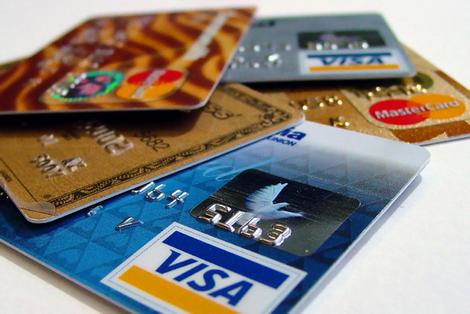